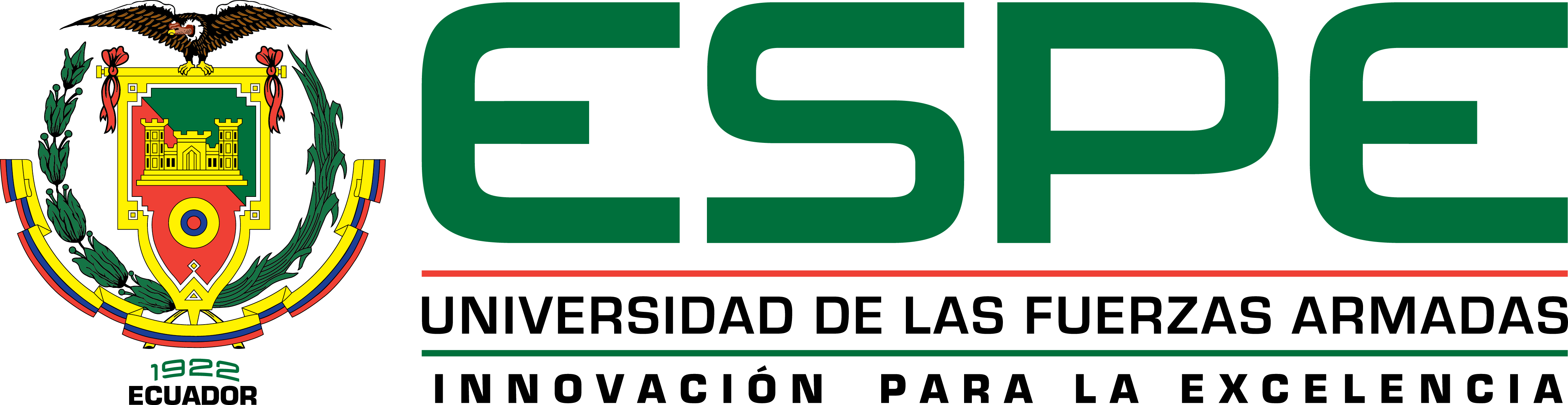 Departamento de Eléctrica, Electrónica y Telecomunicaciones
Carrera de Ingeniería en Electrónica, Automatización y Control
Tema: Reconocimiento de gestos corporales basado en SVM e imágenes monoculares para el control de micro vehículos aéreos multirotor embebido en una aplicación móvil en tiempo real
Autor: Kevin Freddy Morales Bustillos
Director: Ing. Wilbert G. Aguilar, PhD
Marzo 2021
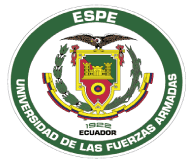 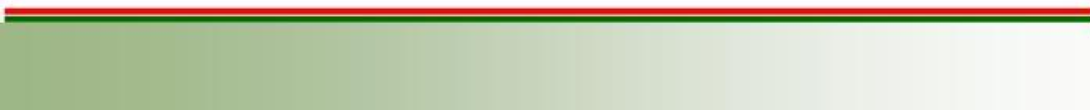 Agenda
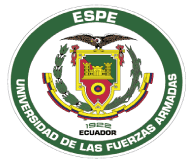 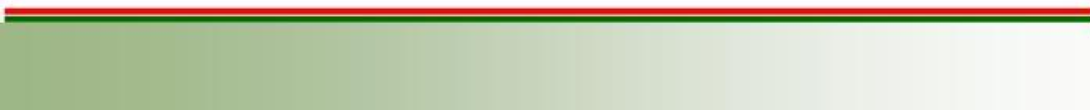 1. Introducción      2. Justificación e importancia    3. Objetivos    4. Desarrollo del sistema    5. Experimentos y análisis de resultados    6. Conclusiones y recomendaciones
1
Temas
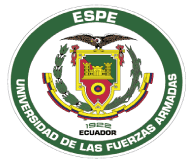 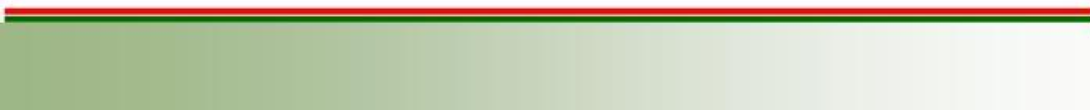 1. Introducción   2. Justificación   3. Objetivos   4. Aplicación iOS   5. Algoritmo con Custom Vision y Core ML    6. Pruebas   7. Conclusiones y recomendaciones
2
Introducción
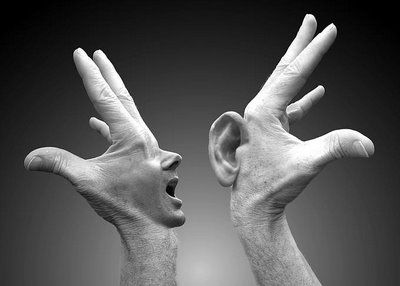 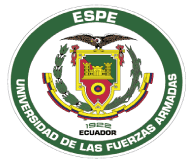 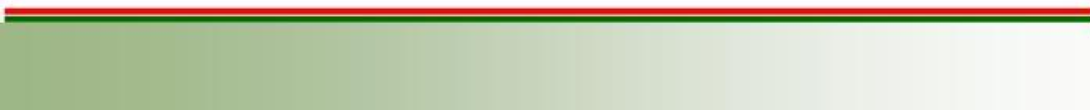 1. Introducción   2. Justificación   3. Objetivos   4. Aplicación iOS   5. Algoritmo con Custom Vision y Core ML    6. Pruebas   7. Conclusiones y recomendaciones
2
Justificación
La Administración Federal de Aviación o también nombrado por sus siglas en inglés FAA designa a los drones como cualquier aeronave volada por un piloto a través de un sistema de control en tierra o de manera autónoma mediante el uso de una computadora a bordo (Gregory, 2016). La mayoría de los drones no vienen con un conjunto de instrucciones sobre lo que son y no puedes hacer con ellos (DroneRush, 2013). En la Fuerza Aérea, necesitas ser un oficial para el pilotaje de drones y debe tener un título de cuatro años pasado por algún nivel de comisionamiento como academias o escuelas de capacitación de oficiales (Quora, 2012).
Los drones disponen de numerosas aplicaciones hoy en día, pero muchas personas por falta de experiencia o conocimiento no pueden aprovecharlas al no estar familiarizadas con las interfaces de control que muchas veces son complejas o difíciles de entender para el usuario. Las interfaces realizas para el control no son tan óptimas y requieren de una investigación previa para su funcionamiento (Liu, 2015). La FAA podría entrenar a los pilotos de una forma más rápida y este conocimiento sería utilizado para un manejo óptimo del micro vehículo aéreo en momentos de emergencia o necesidad rápida de pilotar.
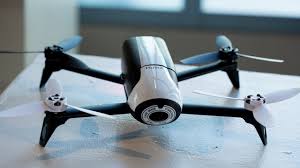 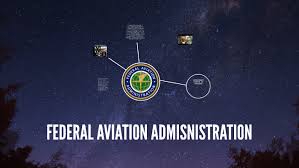 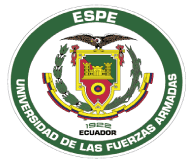 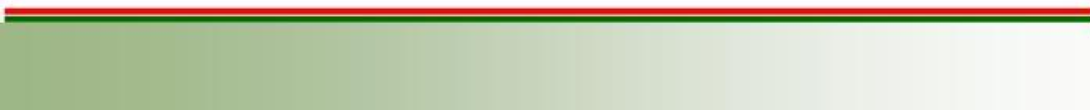 1. Introducción   2. Justificación   3. Objetivos   4. Aplicación iOS   5. Algoritmo con Custom Vision y Core ML    6. Pruebas   7. Conclusiones y recomendaciones
2
Justificación
El término “gesto” ha sido definido en base a su función en la comunicación interpersonal, en este sentido es común encontrar definiciones sujetas a la función de expresar en comunicación como movimiento del rostro, de las manos o de otras partes del cuerpo con el que se expresan diversos afectos del ánimo. Sin embargo, el estudio constante del cuerpo en los procesos de significación de la experiencia humana, ha propiciado el surgimiento de múltiples definiciones del término “gesto” (Cadoz, 2010).
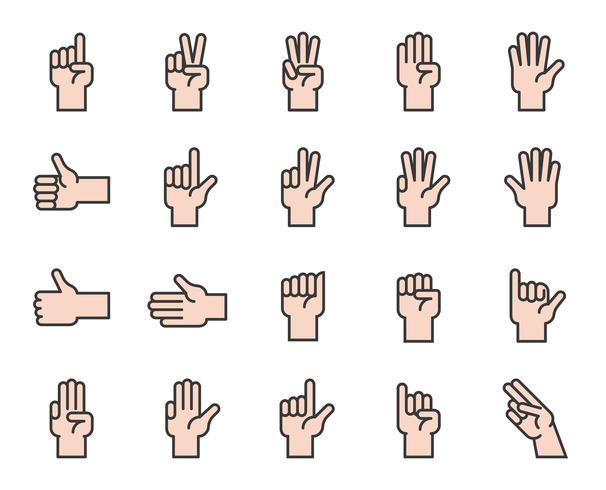 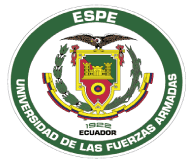 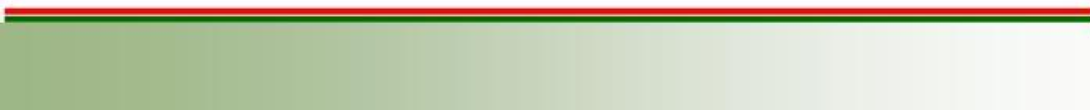 1. Introducción   2. Justificación   3. Objetivos   4. Aplicación iOS   5. Algoritmo con Custom Vision y Core ML    6. Pruebas   7. Conclusiones y recomendaciones
2
Objetivos
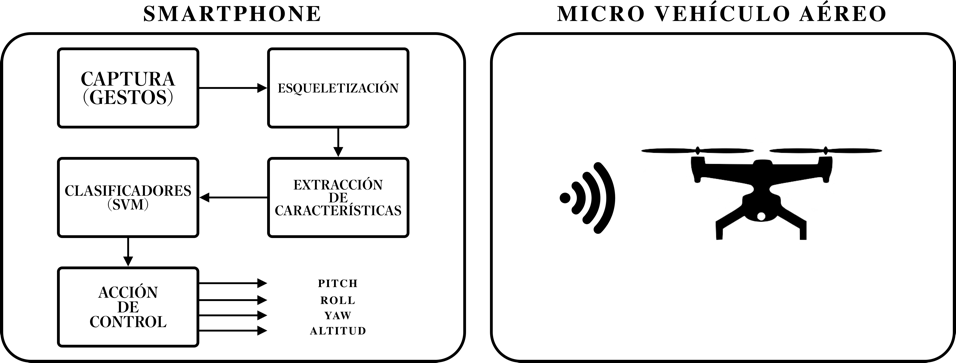 Desarrollar el reconocimiento de gestos corporales basado en SVM e imágenes monoculares para el control de micro vehículos aéreos multirotor embebido en una aplicación móvil en tiempo real.
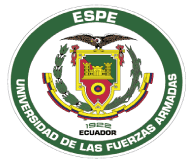 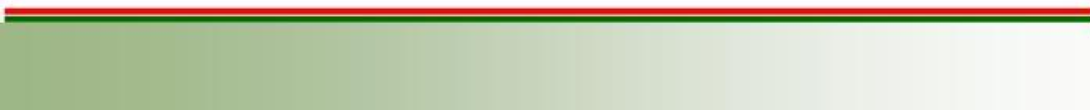 1. Introducción   2. Justificación   3. Objetivos   4. Aplicación iOS   5. Algoritmo con Custom Vision y Core ML    6. Pruebas   7. Conclusiones y recomendaciones
2
Objetivos
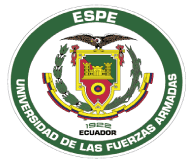 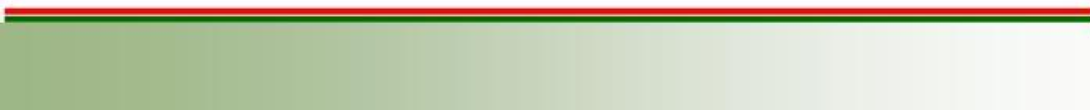 1. Introducción   2. Justificación   3. Objetivos   4. Aplicación iOS   5. Algoritmo con Custom Vision y Core ML    6. Pruebas   7. Conclusiones y recomendaciones
2
Aplicación iOS
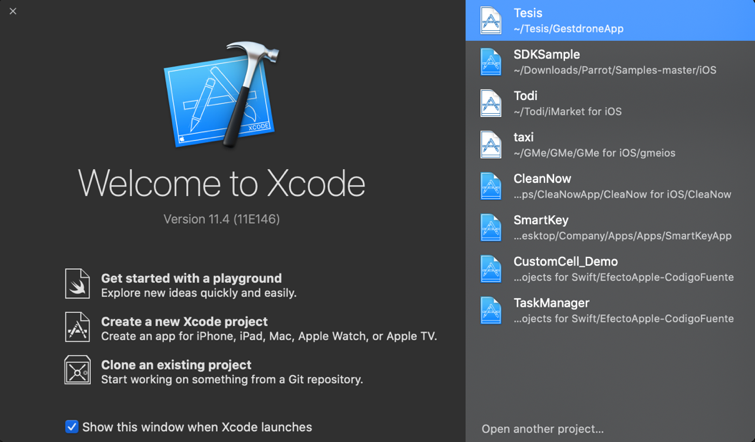 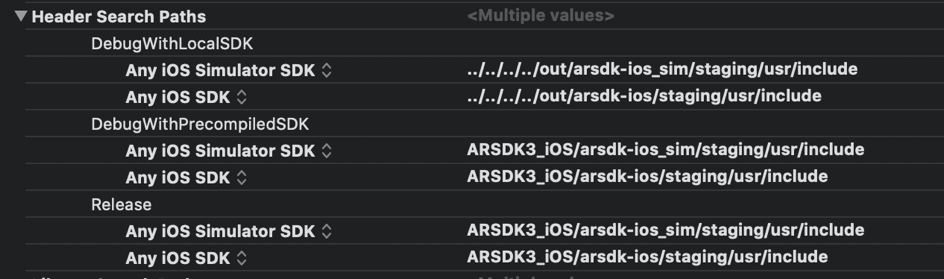 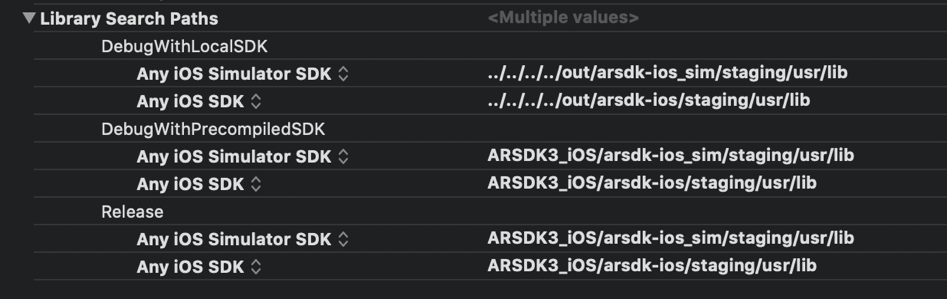 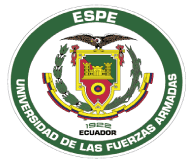 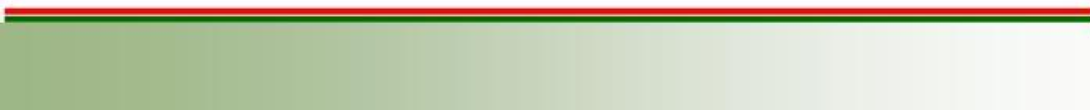 1. Introducción   2. Justificación   3. Objetivos   4. Aplicación iOS   5. Algoritmo con Custom Vision y Core ML    6. Pruebas   7. Conclusiones y recomendaciones
2
Aplicación iOS
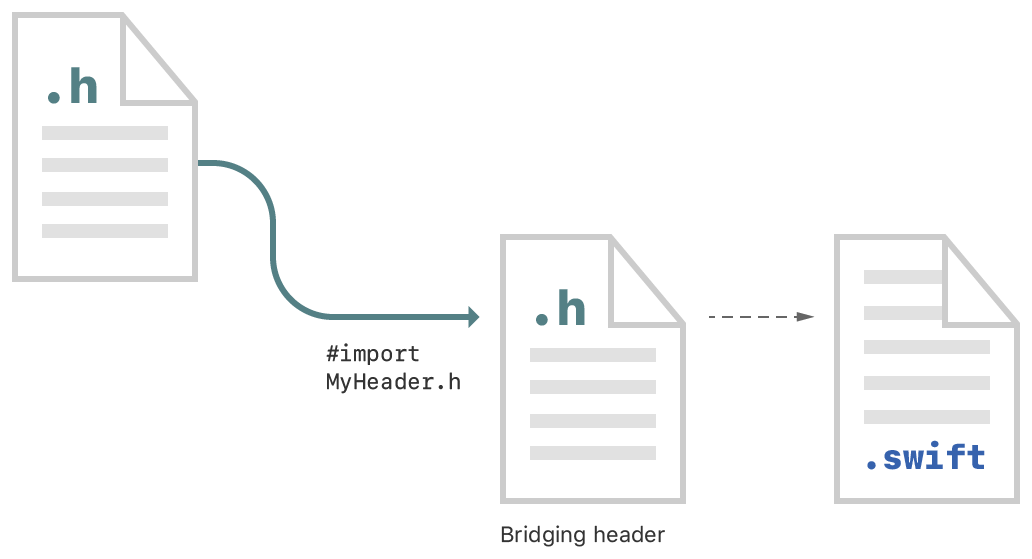 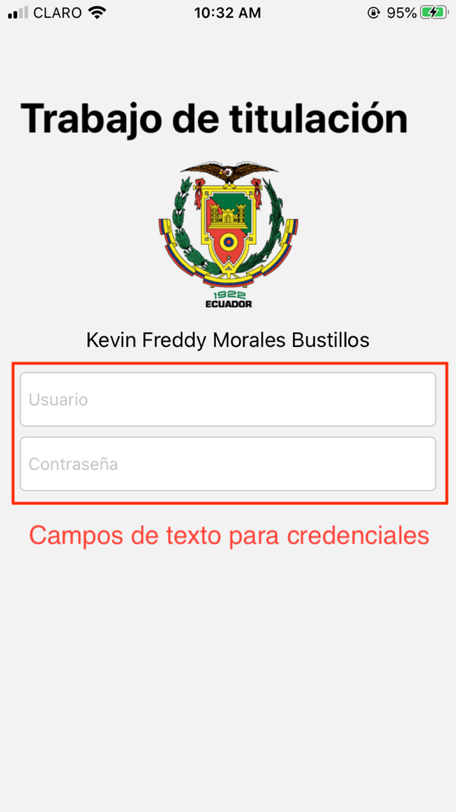 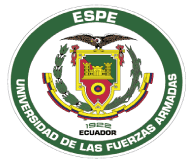 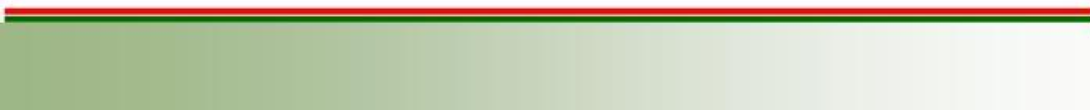 1. Introducción   2. Justificación   3. Objetivos   4. Aplicación iOS   5. Algoritmo con Custom Vision y Core ML    6. Pruebas   7. Conclusiones y recomendaciones
2
Aplicación iOS
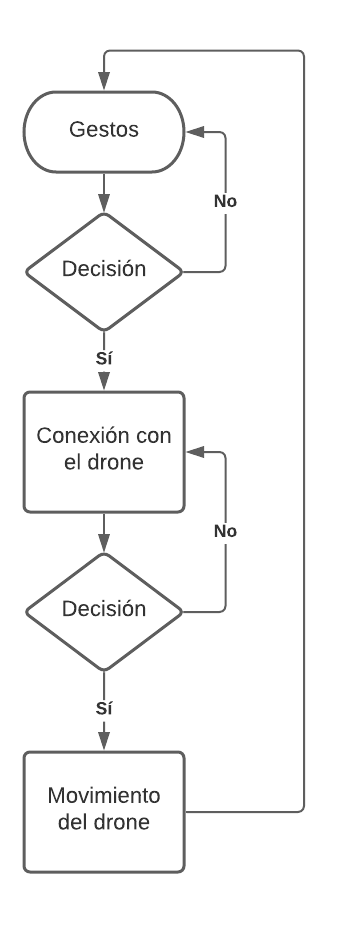 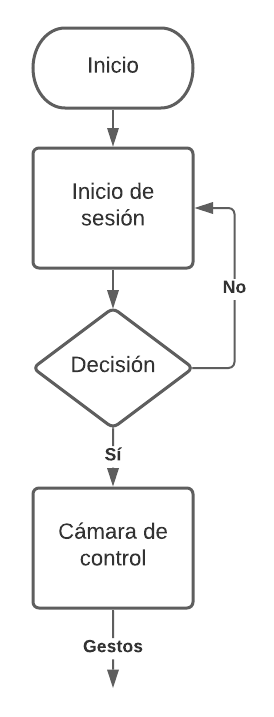 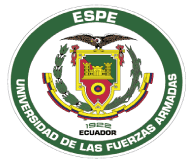 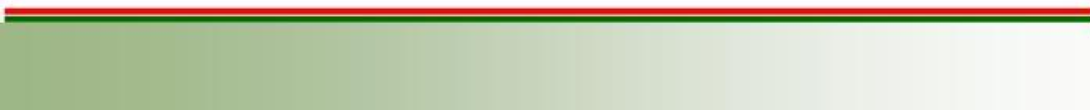 1. Introducción   2. Justificación   3. Objetivos   4. Aplicación iOS   5. Algoritmo con Custom Vision y Core ML    6. Pruebas   7. Conclusiones y recomendaciones
2
Aplicación iOS
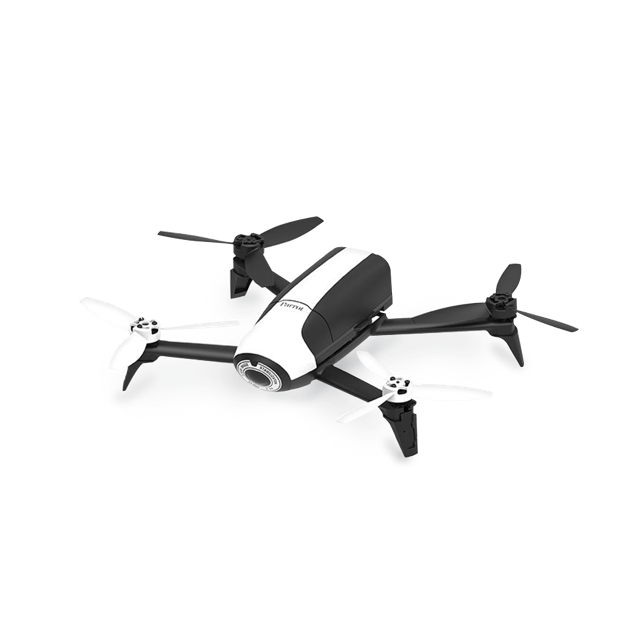 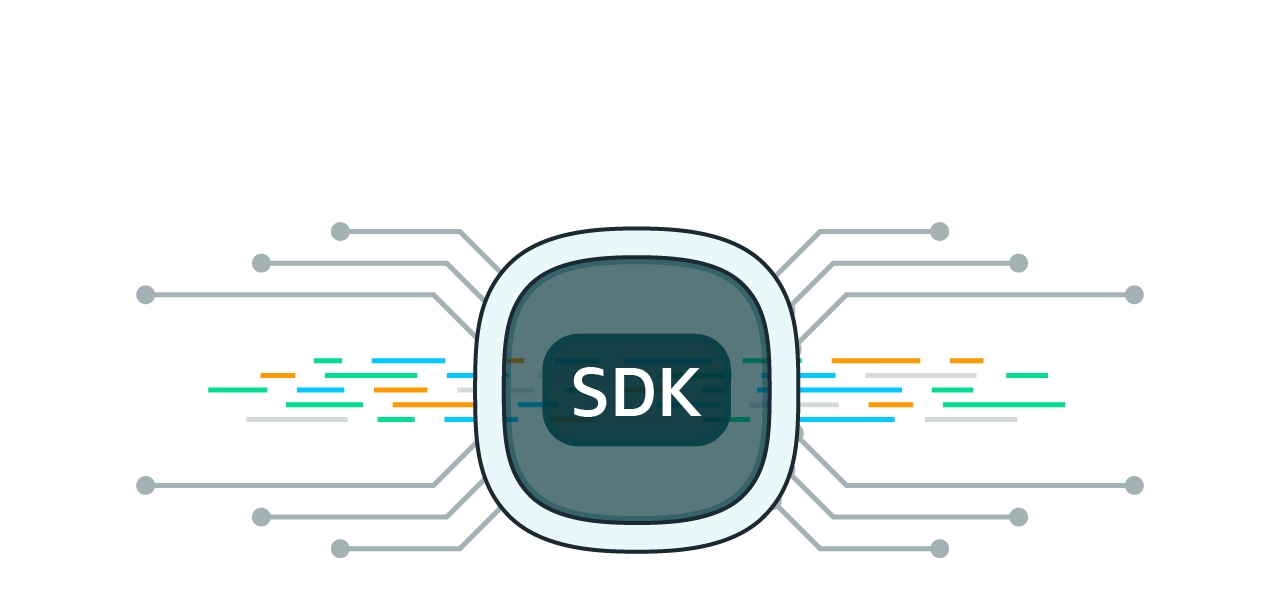 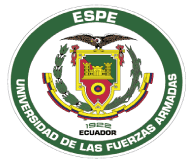 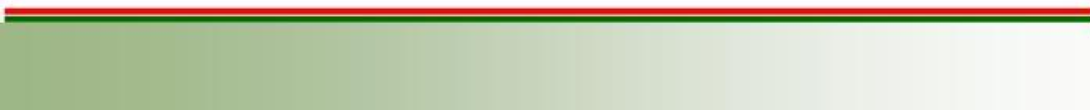 1. Introducción   2. Justificación   3. Objetivos   4. Aplicación iOS   5. Algoritmo con Custom Vision y Core ML    6. Pruebas   7. Conclusiones y recomendaciones
2
Algoritmo con Custom Vision y Core ML
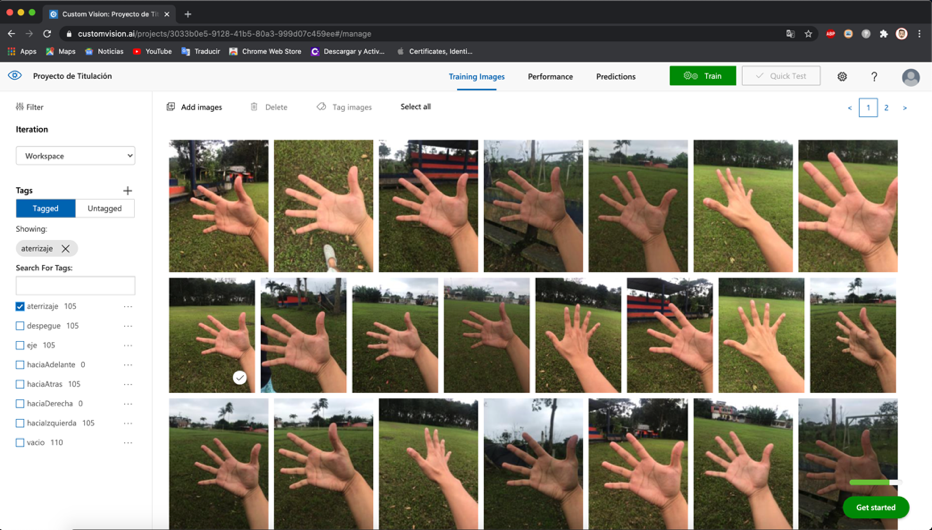 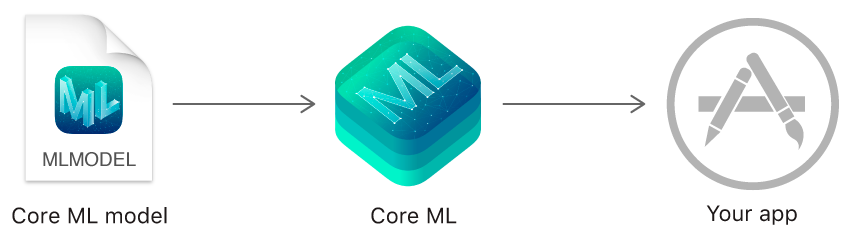 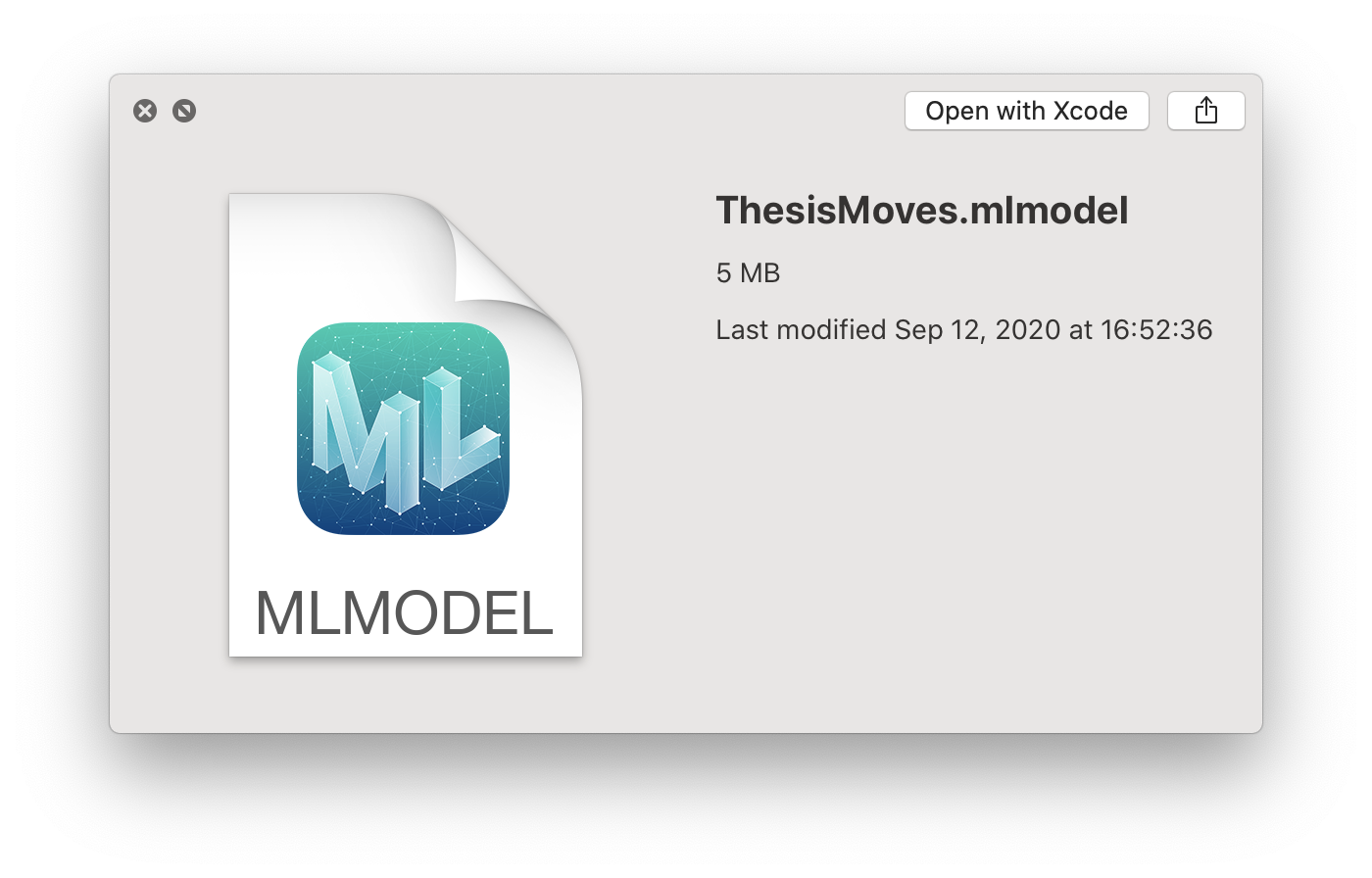 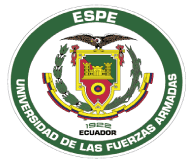 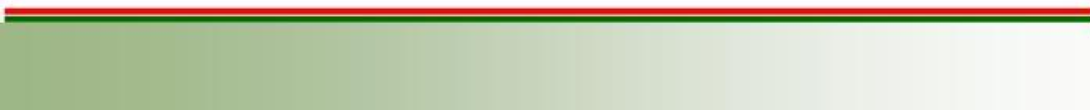 1. Introducción   2. Justificación   3. Objetivos   4. Aplicación iOS   5. Algoritmo con Custom Vision y Core ML    6. Pruebas   7. Conclusiones y recomendaciones
2
Algoritmo con Custom Vision y Core ML
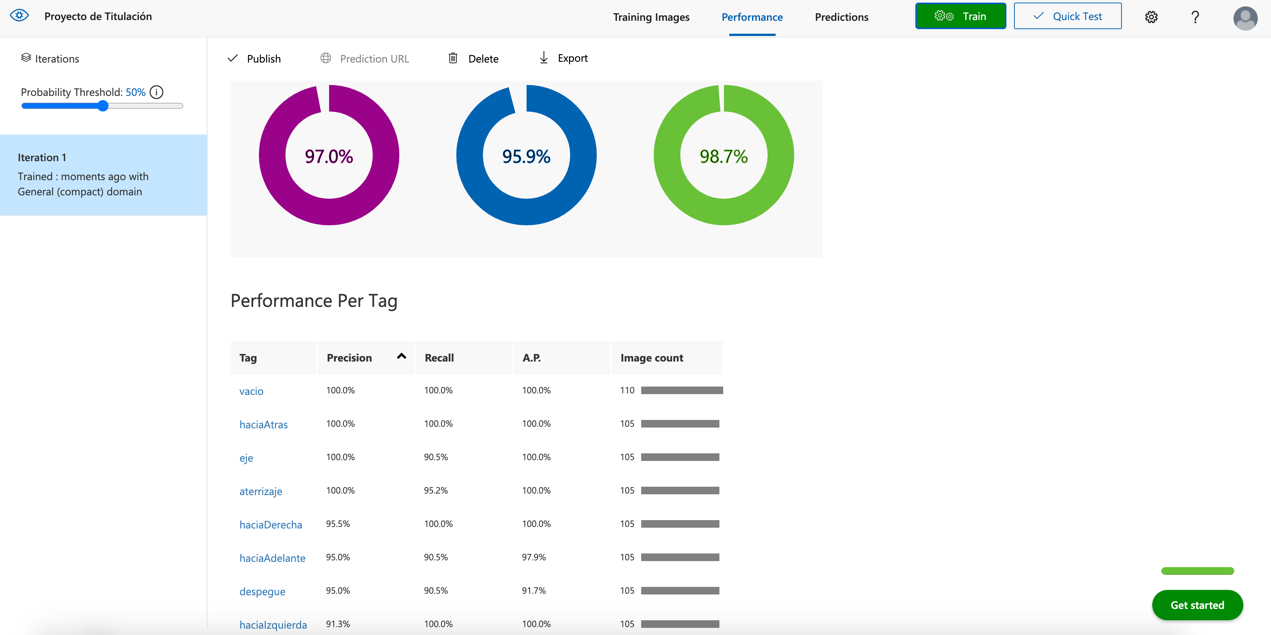 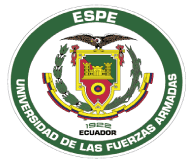 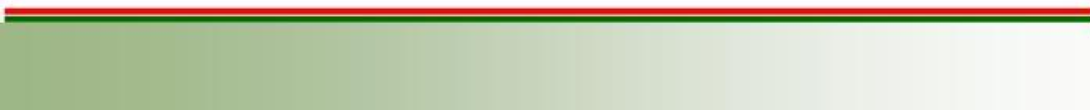 1. Introducción   2. Justificación   3. Objetivos   4. Aplicación iOS   5. Algoritmo con Custom Vision y Core ML    6. Pruebas   7. Conclusiones y recomendaciones
2
Algoritmo con Custom Vision y Core ML
El algoritmo de validación cruzada K-Fold es una de las diversas técnicas de validación de modelos similares para evaluar cómo los resultados de una estadística el análisis se generalizará a un conjunto de datos independientes. Se utiliza principalmente en entornos en los que el objetivo es la predicción y se desea estimar la precisión con la que un modelo predictivo funcionará en la práctica. En un problema de predicción, un modelo generalmente recibe un conjunto de datos conocidos en los que se ejecuta el entrenamiento (conjunto de datos de entrenamiento) y un conjunto de datos de datos desconocidos (o datos vistos por primera vez) con los que se prueba el modelo (llamado conjunto de datos de validación o prueba conjunto) (Microsotf, 2019).
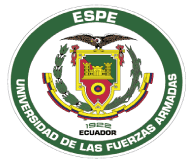 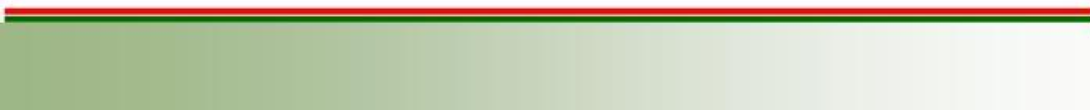 1. Introducción   2. Justificación   3. Objetivos   4. Aplicación iOS   5. Algoritmo con Custom Vision y Core ML    6. Pruebas   7. Conclusiones y recomendaciones
2
Algoritmo con Custom Vision y Core ML
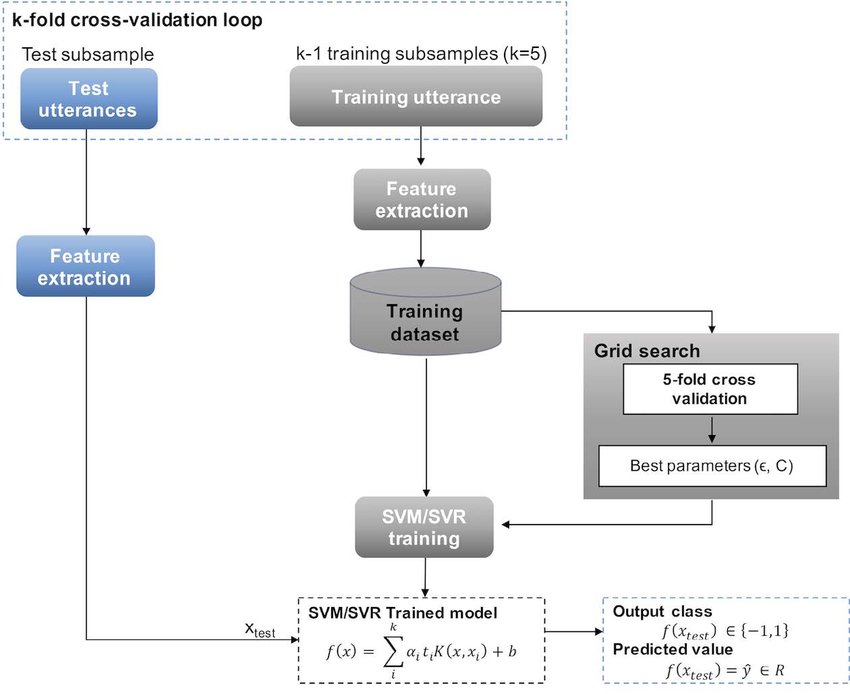 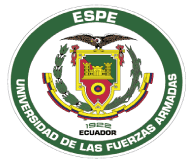 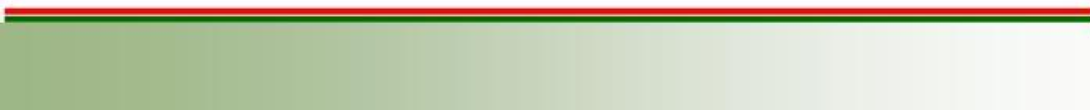 1. Introducción   2. Justificación   3. Objetivos   4. Aplicación iOS   5. Algoritmo con Custom Vision y Core ML    6. Pruebas   7. Conclusiones y recomendaciones
2
Pruebas
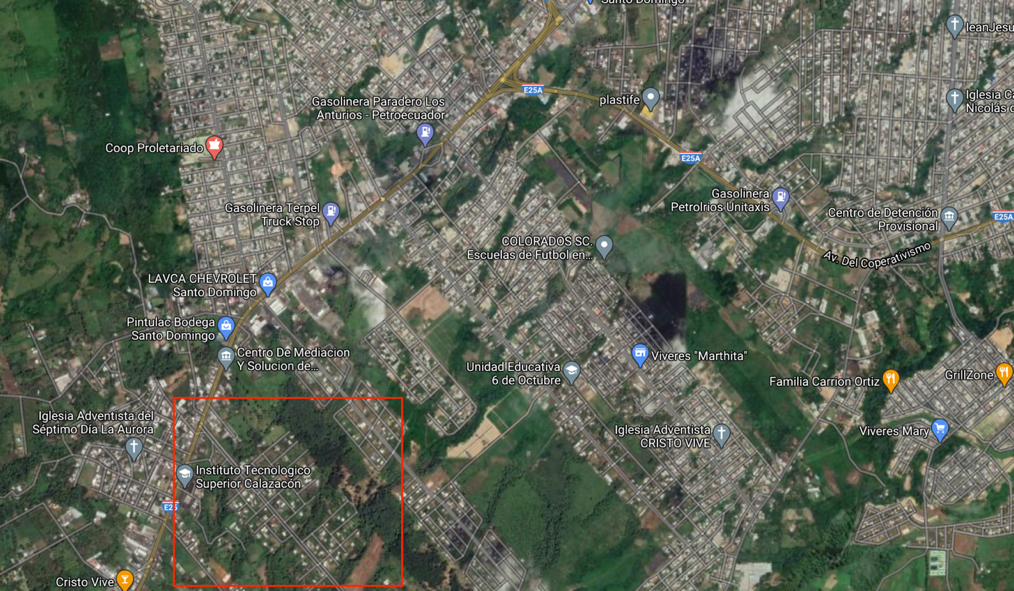 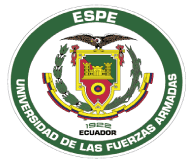 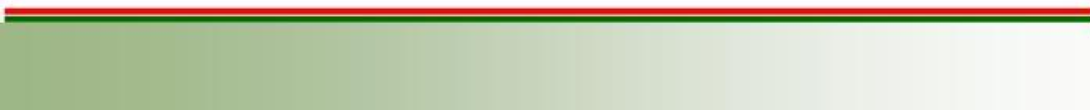 1. Introducción   2. Justificación   3. Objetivos   4. Aplicación iOS   5. Algoritmo con Custom Vision y Core ML    6. Pruebas   7. Conclusiones y recomendaciones
2
Pruebas
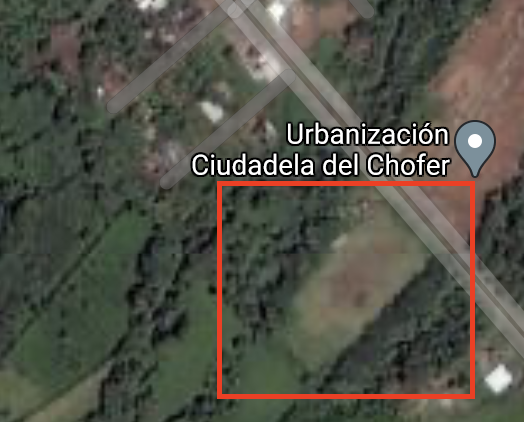 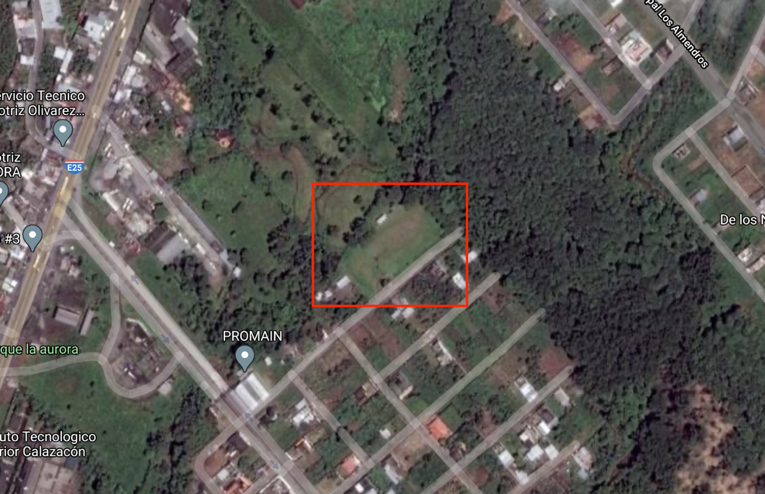 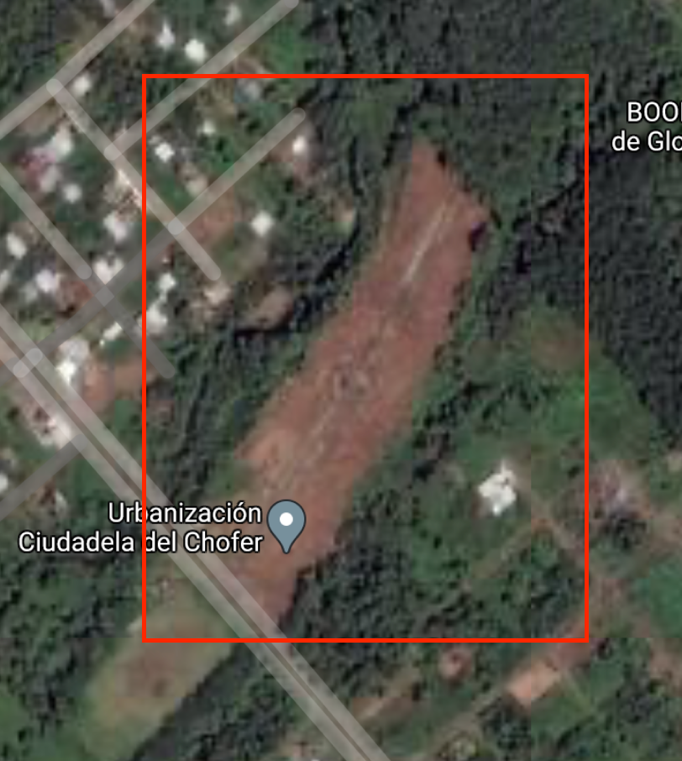 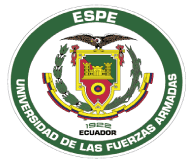 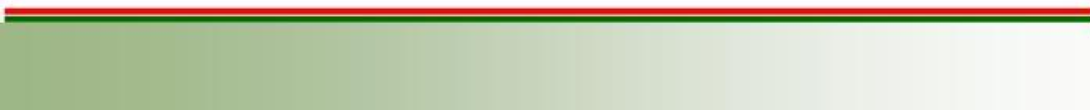 1. Introducción   2. Justificación   3. Objetivos   4. Aplicación iOS   5. Algoritmo con Custom Vision y Core ML    6. Pruebas   7. Conclusiones y recomendaciones
2
Pruebas
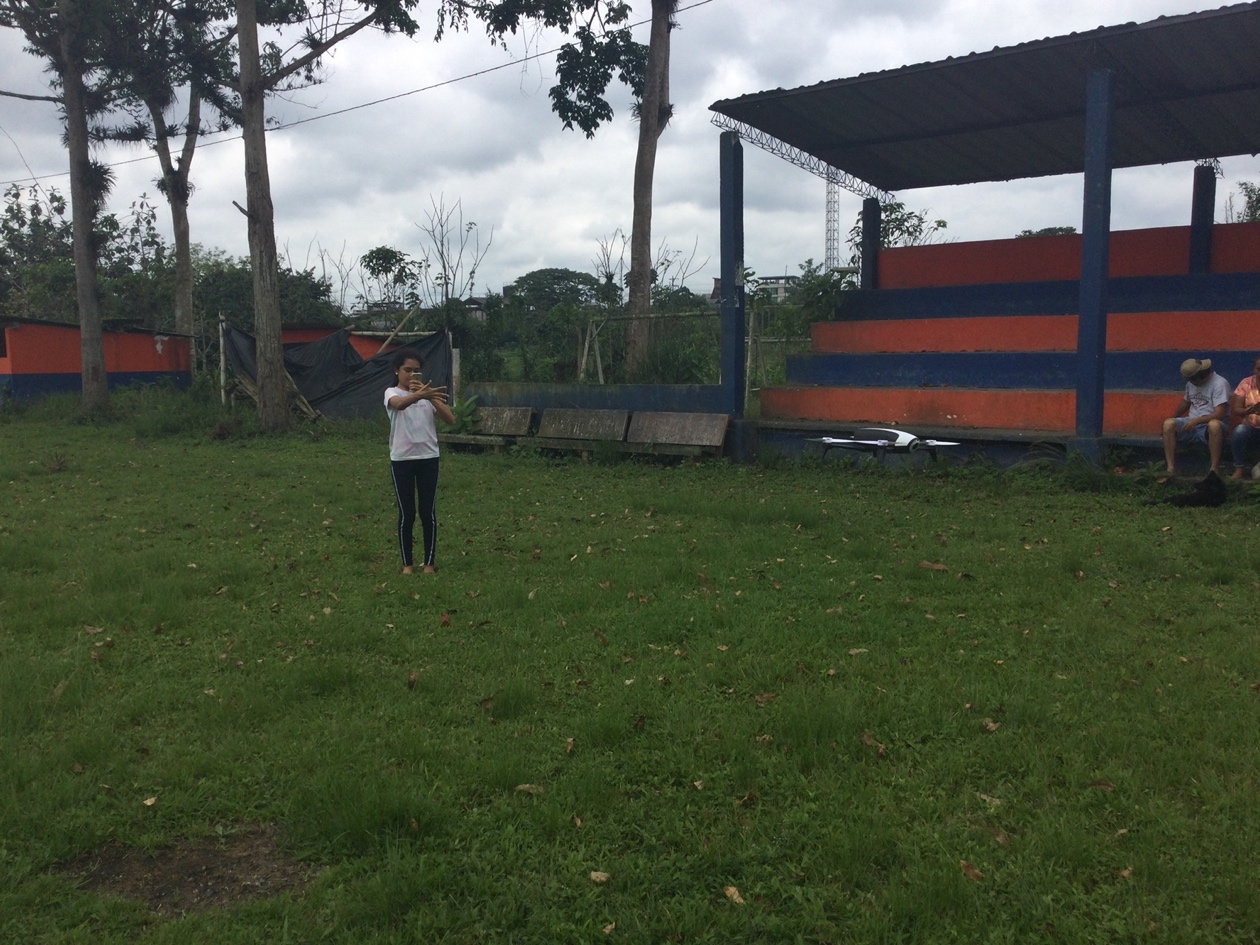 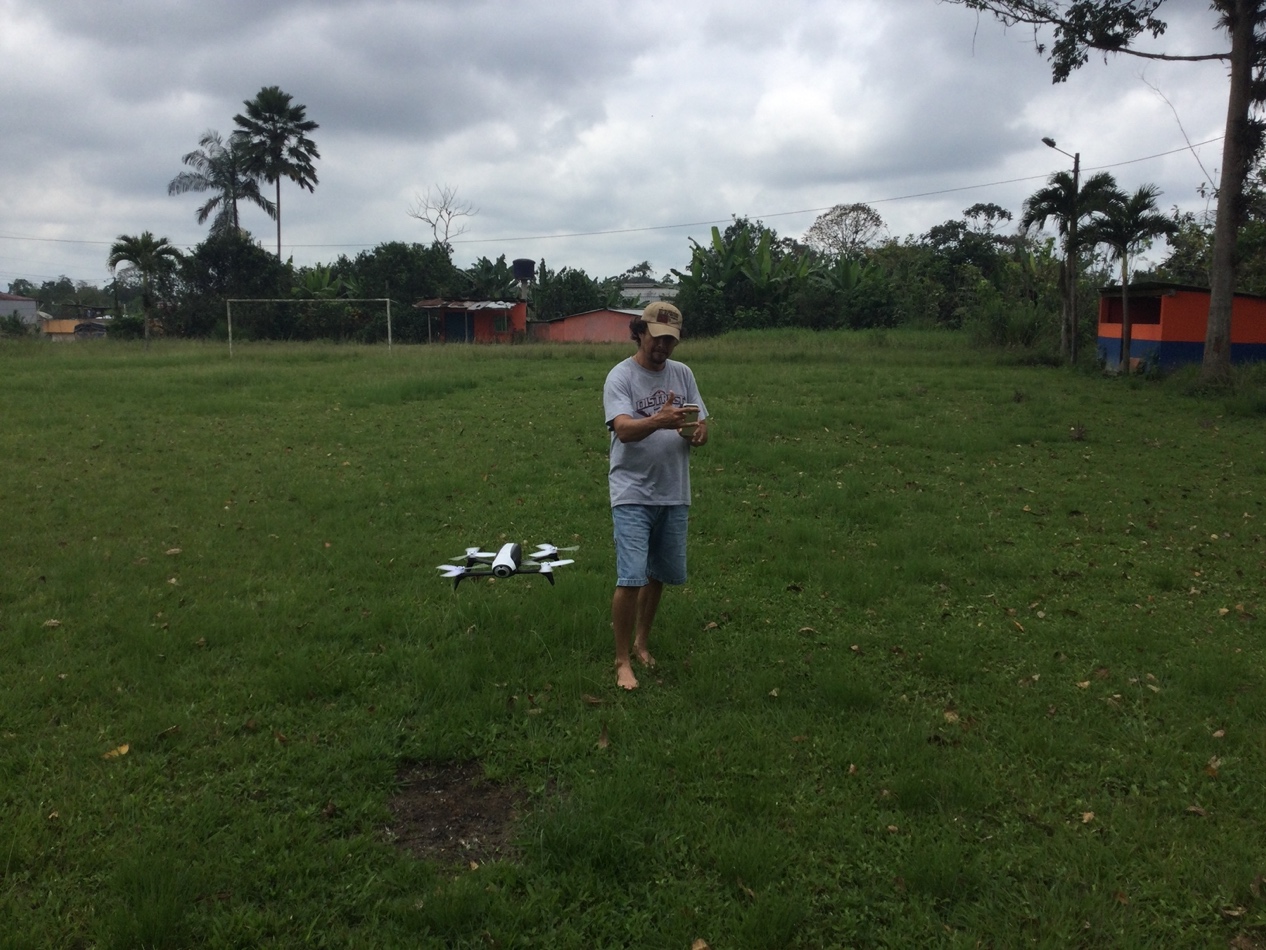 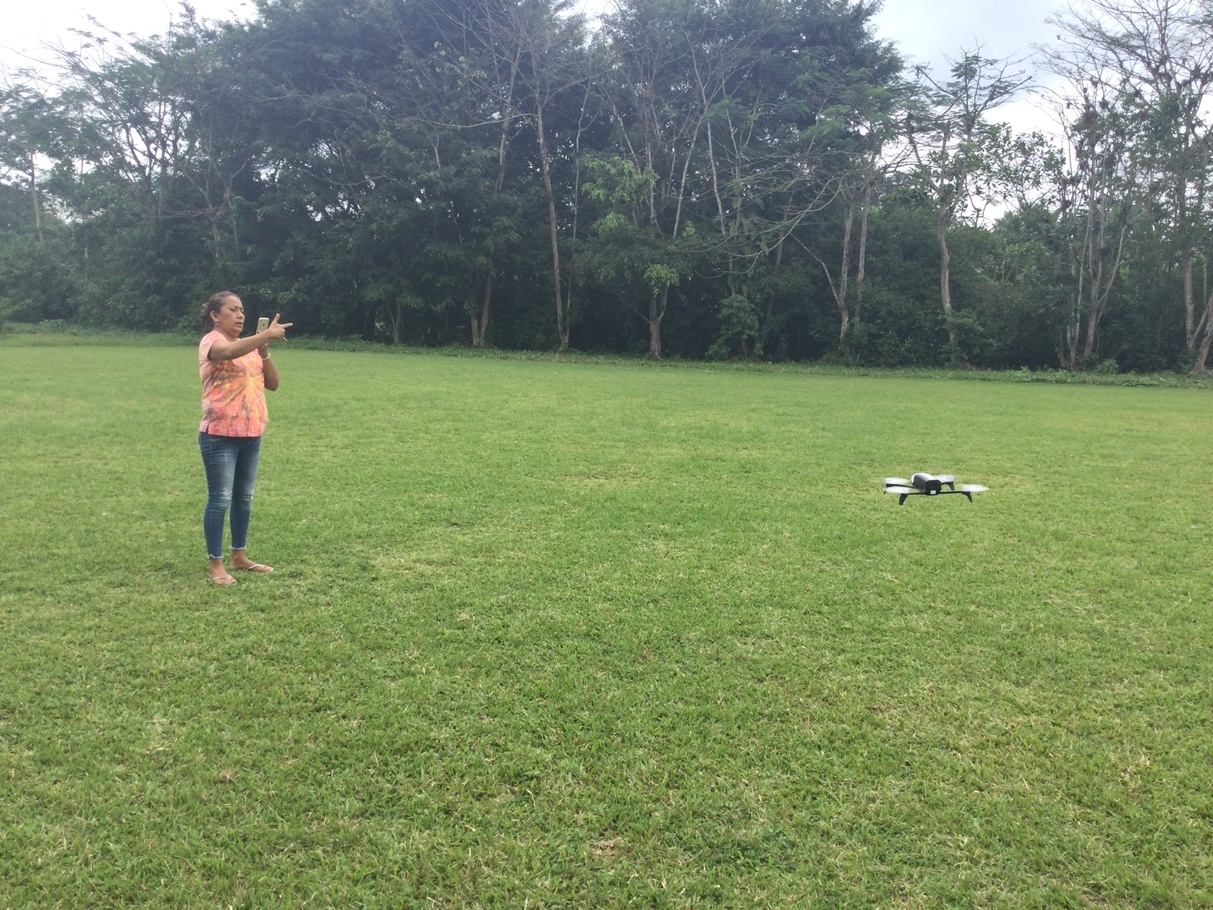 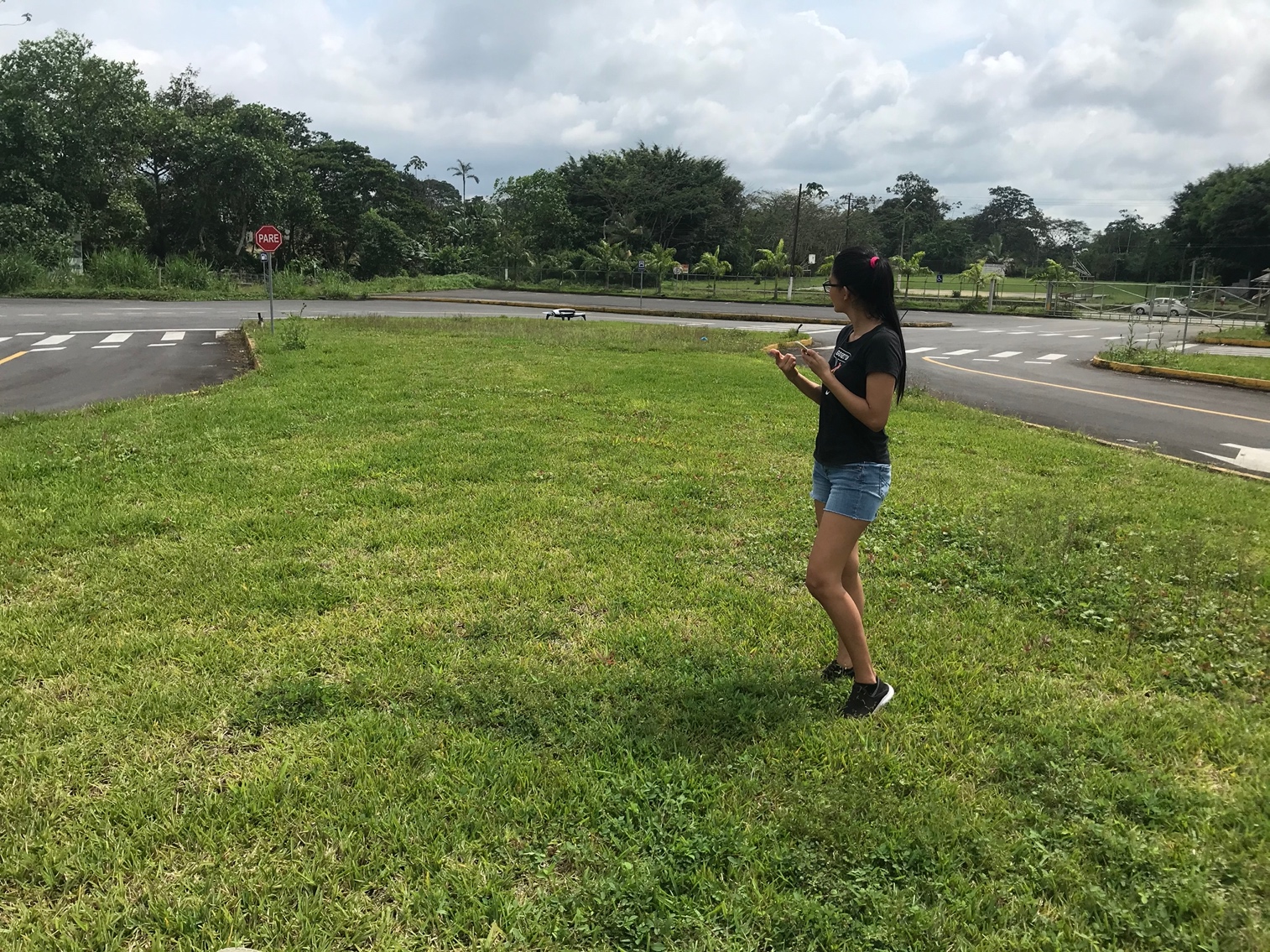 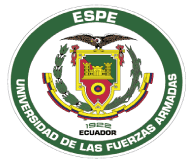 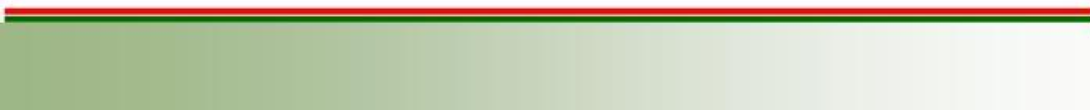 1. Introducción   2. Justificación   3. Objetivos   4. Aplicación iOS   5. Algoritmo con Custom Vision y Core ML    6. Pruebas   7. Conclusiones y recomendaciones
2
Pruebas
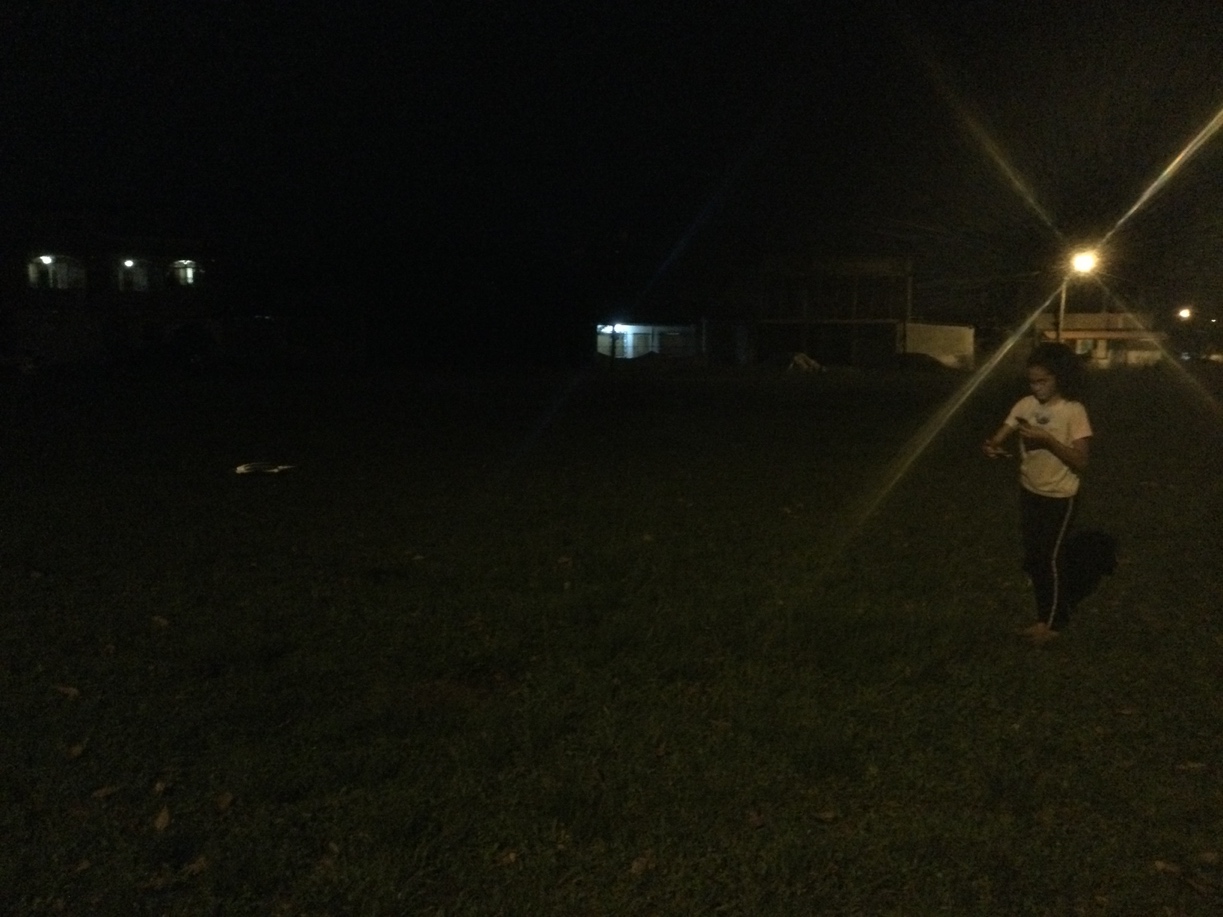 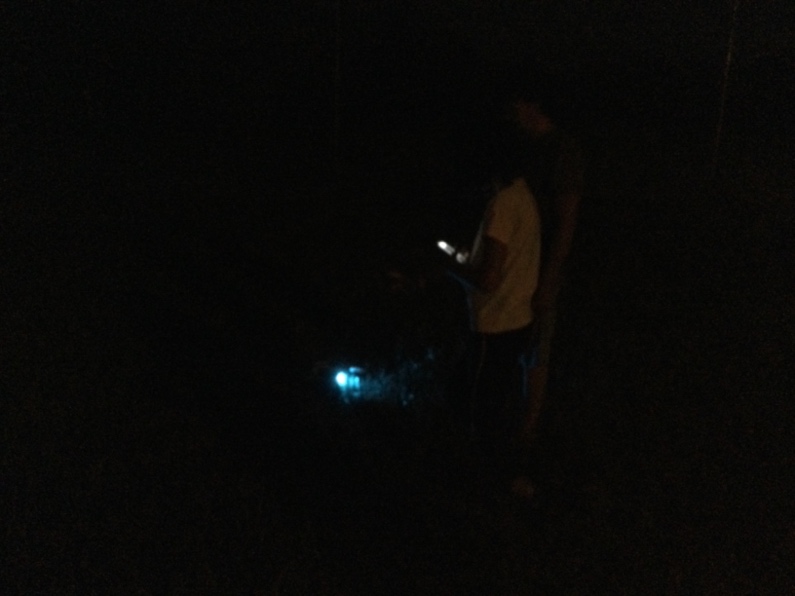 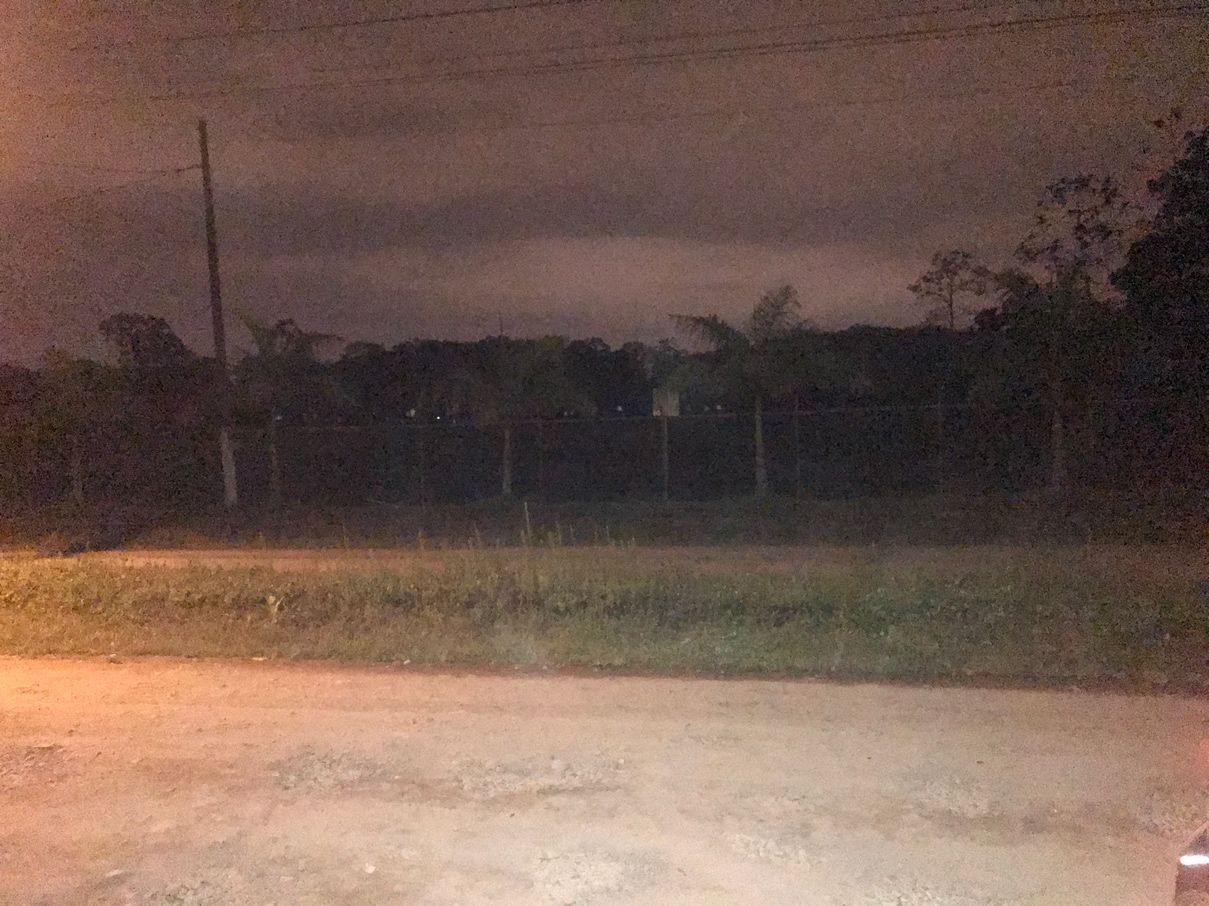 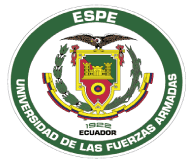 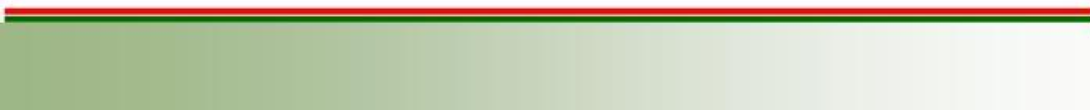 1. Introducción   2. Justificación   3. Objetivos   4. Aplicación iOS   5. Algoritmo con Custom Vision y Core ML    6. Pruebas   7. Conclusiones y recomendaciones
2
Conclusiones y recomendaciones
En el primer capítulo hubo una sencilla introducción donde se elaboró ​​la importancia de la clasificación de imágenes, especialmente en algunos campos de la industria. La clasificación de imágenes tiene un papel importante en las características de nuestros teléfonos móviles, en la clasificación de numerosas entidades, en la medicina, pero también en la industria del automóvil autónomo. Debido al último ejemplo, en este trabajo se introdujo un problema de clasificación de movimientos para controlar el drone Bebop 2.
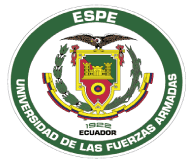 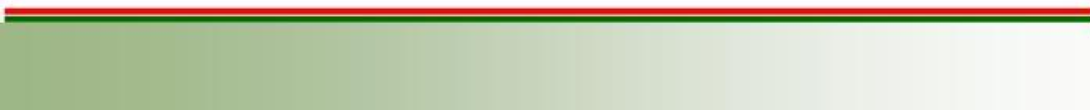 1. Introducción   2. Justificación   3. Objetivos   4. Aplicación iOS   5. Algoritmo con Custom Vision y Core ML    6. Pruebas   7. Conclusiones y recomendaciones
2
Conclusiones y recomendaciones
El servicio Custom Vision orientado al control de movimientos del drone Bebop 2 es un algoritmo de última generación con gran capacidad de aprendizaje. Dado que los movimientos son una tarea tediosa que requiere bastante tiempo que los usuarios a menudo no tienen, un servicio de visión personalizado proporciona esta parte para construir un clasificador, el cual se utilizará para construir el modelo y adaptarlo a la aplicación móvil. El usuario necesita preparar los datos y etiquetarlos adecuadamente, debe proporcionar un número adecuado de imágenes en el conjunto de datos y dividirlo en una proporción adecuada entre los datos de entrenamiento y de prueba.
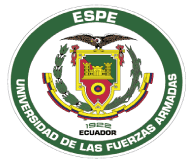 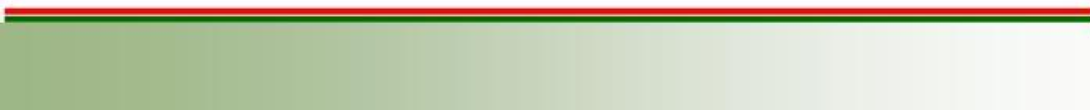 1. Introducción   2. Justificación   3. Objetivos   4. Aplicación iOS   5. Algoritmo con Custom Vision y Core ML    6. Pruebas   7. Conclusiones y recomendaciones
2
Conclusiones y recomendaciones
Realizar una investigación profunda con los diferentes frameworks para realizar una esqueletización, extracción de características y clasificadores para el reconocimiento de gestos. Algunos de estos frameworks optimizarán el tiempo al implementarlos en las aplicaciones móviles desarrolladas para smartphones.
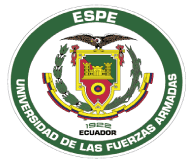 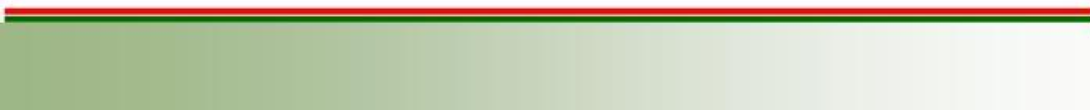 1. Introducción   2. Justificación   3. Objetivos   4. Aplicación iOS   5. Algoritmo con Custom Vision y Core ML    6. Pruebas   7. Conclusiones y recomendaciones
2
Conclusiones y recomendaciones
No olvidar las configuraciones para el desarrollo de Open Source con el drone Bebop 2 al momento de programar con Swift y Objective C ya que para que estos dos lenguajes funcionen debe realizarse un puente o también llamado Bridge, una vez configurado el puente se puede acceder a las clases de la librería del drone Bebop 2 .
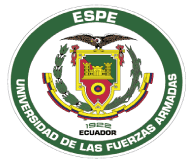 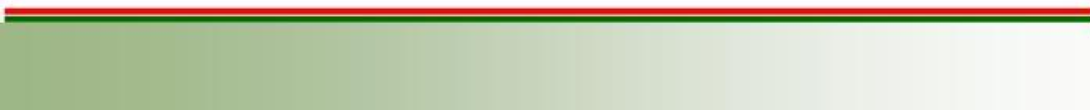 1. Introducción   2. Justificación   3. Objetivos   4. Aplicación iOS   5. Algoritmo con Custom Vision y Core ML    6. Pruebas   7. Conclusiones y recomendaciones
2
¡Gracias!
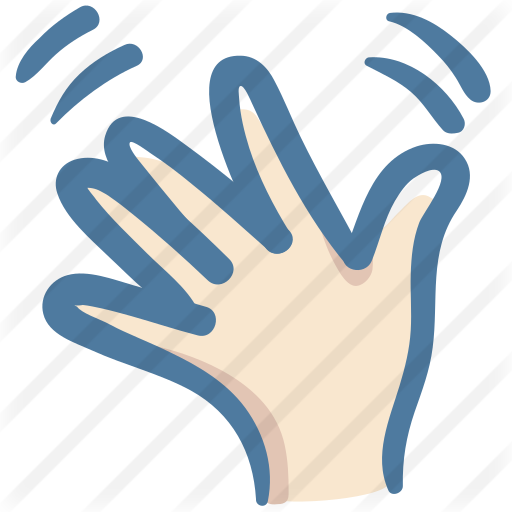 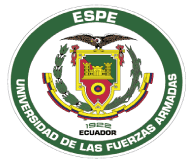 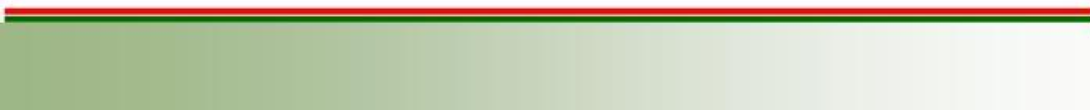 1. Introducción   2. Justificación   3. Objetivos   4. Aplicación iOS   5. Algoritmo con Custom Vision y Core ML    6. Pruebas   7. Conclusiones y recomendaciones